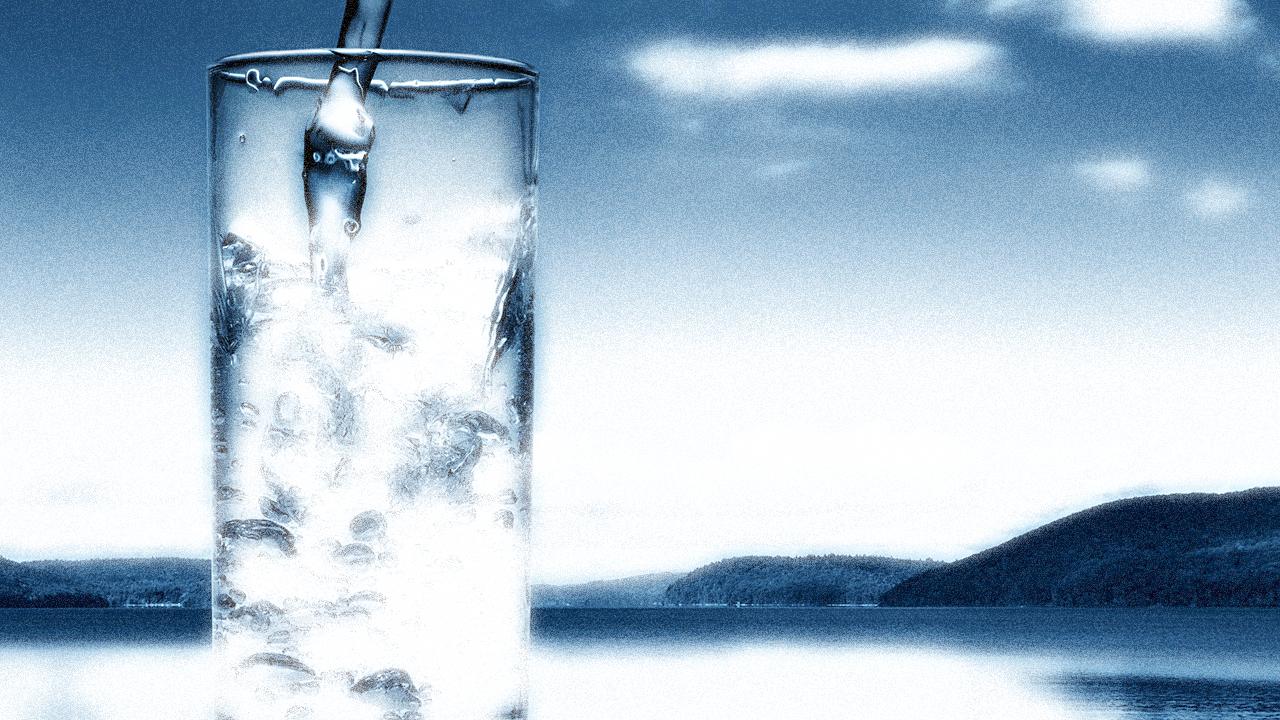 PITNÝREŽIM  • význam vody • bilance tekutin •• doporučený přívod tekutin •
Mgr. Martin Krobot
Ústav ochrany a podpory zdraví
BKUV011 – Úvod do výživy
podzim 2018
K čemu nám je voda?
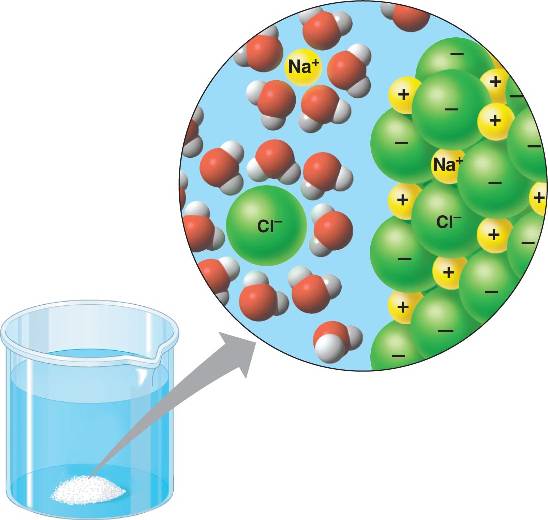 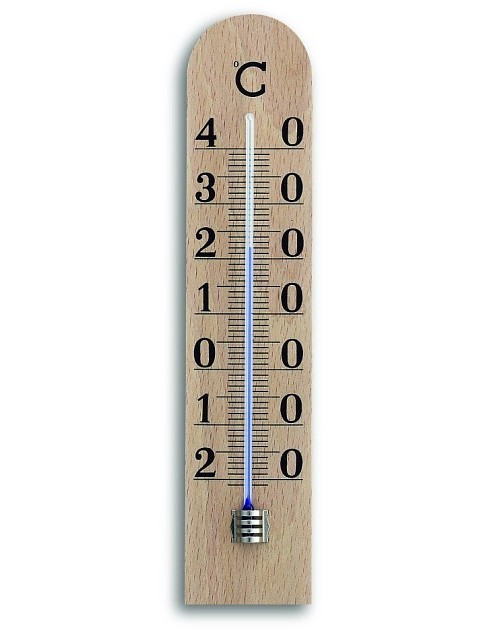 TEPLOTA
ROZPOUŠTĚDLO
K čemu nám je voda?
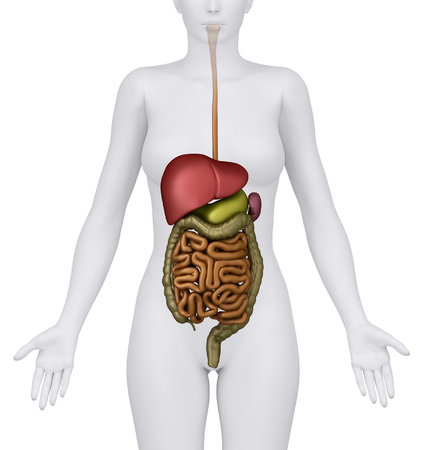 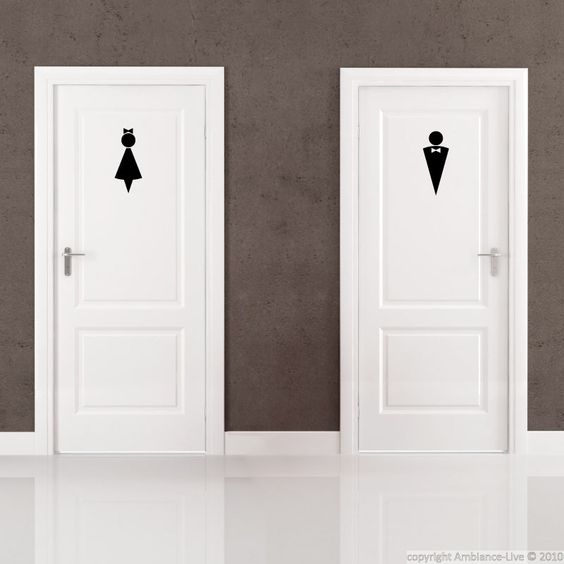 TRÁVICÍ ŠŤÁVY
VYLUČOVÁNÍ
K čemu nám je voda?
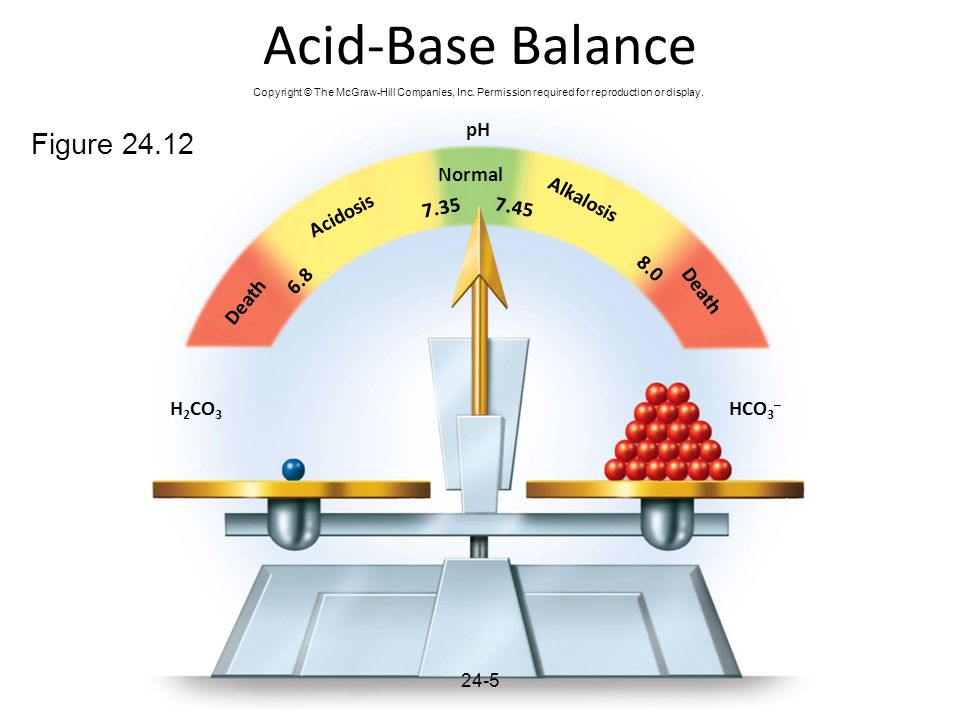 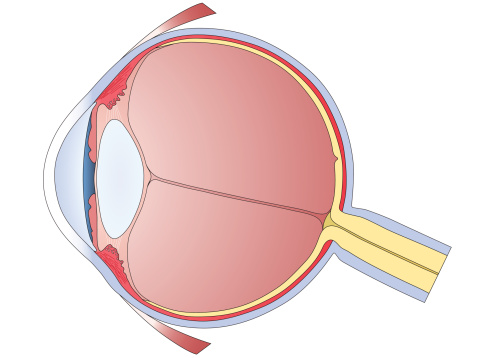 ACIDOBAZICKÁ
ROVNOVÁHA
NÁRAZNÍK
Zastoupení vody
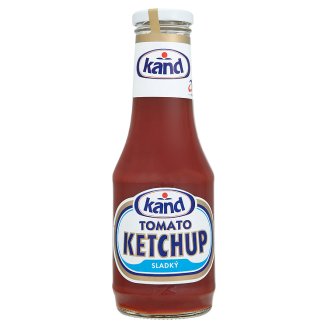 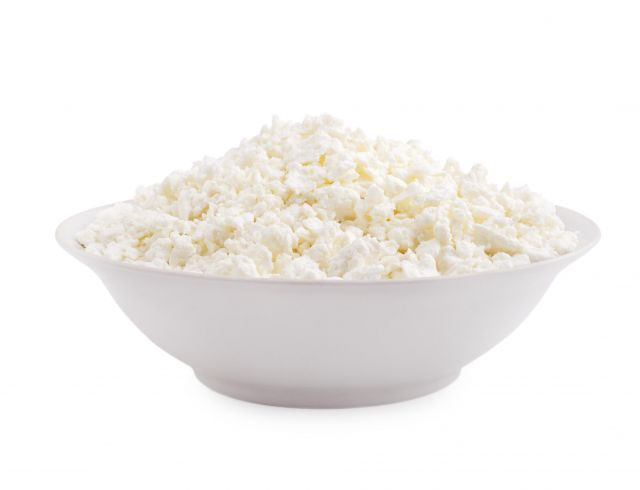 až 80 %
kojenec
60–70 %
dospělý
může se měnit v souvislosti se zdravotním stavem
potíže již při nedostatku v jednotkách %
Bilance tekutin
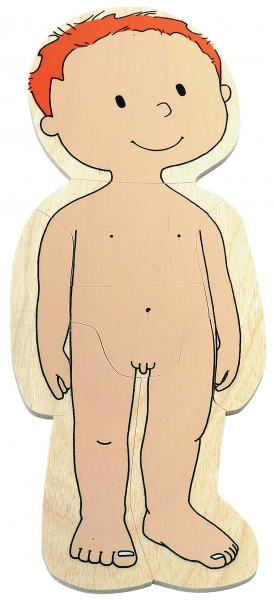 PŘÍJEM
VÝDEJ
Bilance tekutin
příjem
tekutiny: 	1 400 ml
potraviny: 	700 ml
metabolismus: 	200 ml
Při příjmu 2 300 ml*:
výdej
*bilance dle Krause‘s Food and Nutrition Care Process, 2012
Voda v potravinách
Vlašské ořechy
Pšeničnýchléb
Okurka
Kuřecí prsarestovaná
Jogurt bílý
Máslo
Víno bílé
Banán
Bilance tekutin
příjem
tekutiny: 	1 400 ml
potraviny: 	700 ml
metabolismus: 	200 ml
Při příjmu 2 300 ml*:
výdej
moč: 	1 400 ml
stolice: 	100 ml
pot: 	100 ml
dýchání aj.: 	700 ml
*bilance dle Krause‘s Food and Nutrition Care Process, 2012
Příjem tekutin
EFSA
(European Food Safety Authority)

2 000 ml/den ženy
2 500 ml/den muži
(včetně potravin)
Příjem tekutin
DACH
(Referenční hodnoty pro příjem živin)

2 600 ml/den 25–50 let
2 250 ml/den >65 let
(včetně potravin)
Příjem tekutin
MZ ČR

1 500–2 000 ml/den
30–35 ml/kg/den
(bez potravin)
Zvýšená potřeba tekutin
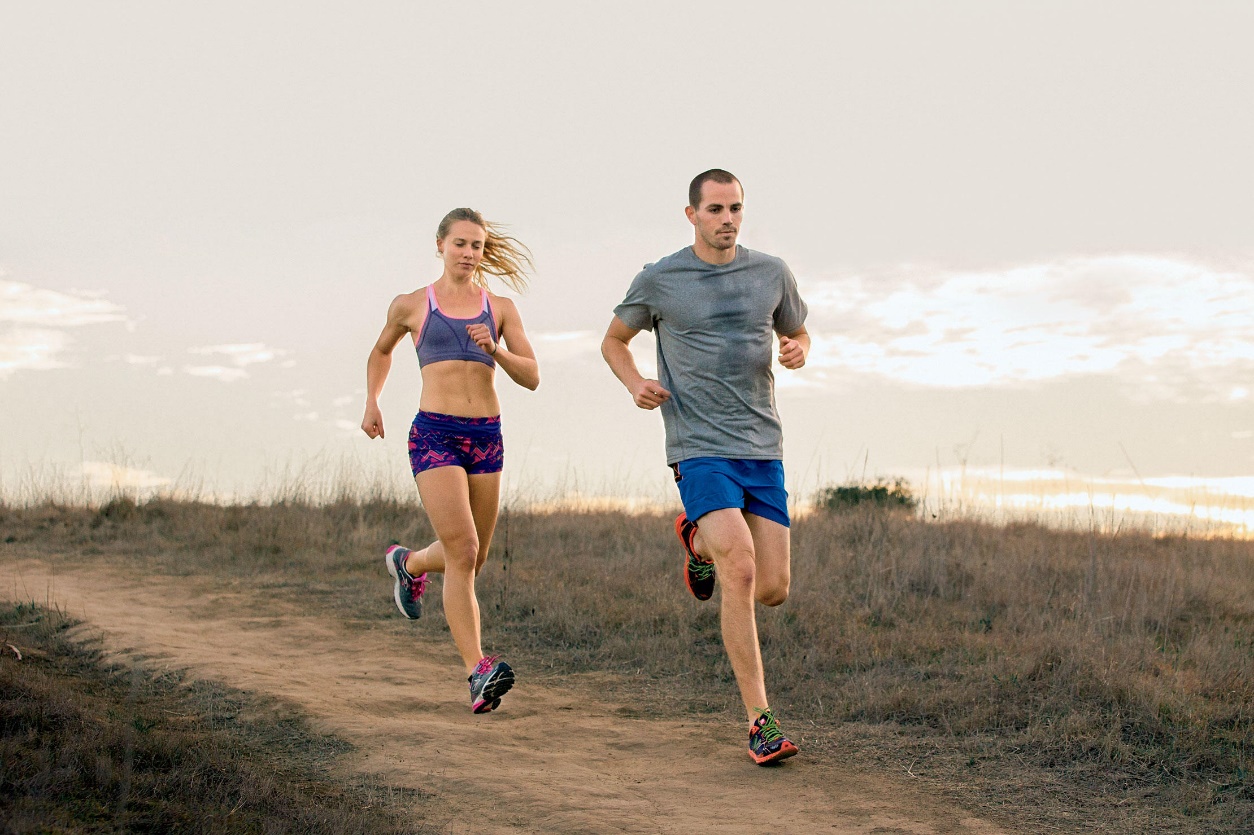 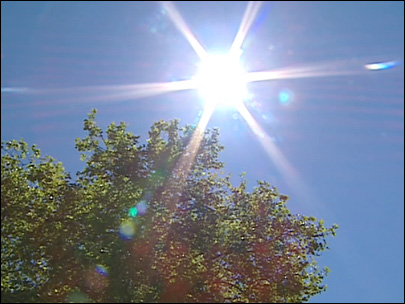 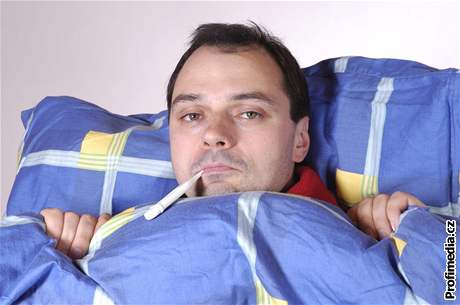 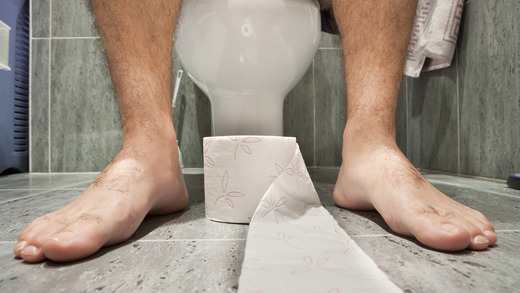 Omezení příjmu tekutin
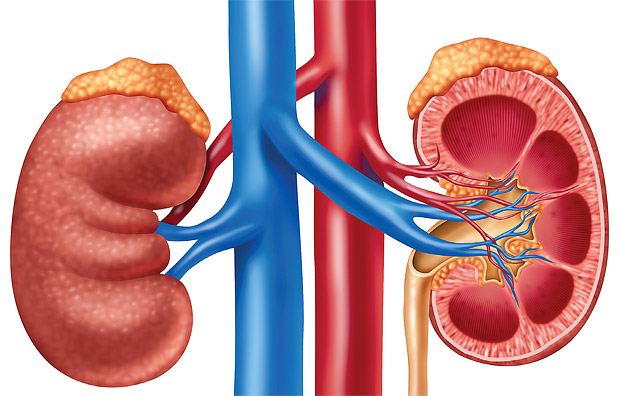 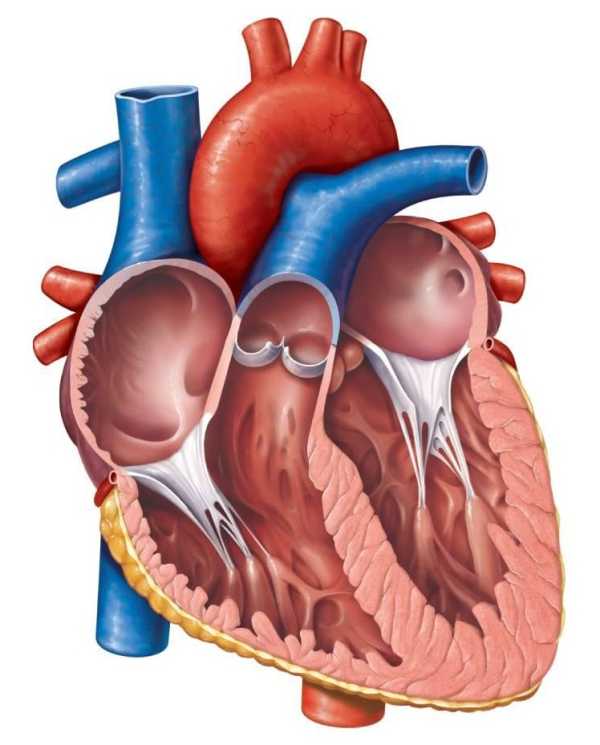 SELHÁNÍ LEDVIN
SELHÁNÍ SRDCE
Nedostatek tekutin
dehydratace
žízeň, suché sliznice, koncentrovaná moč
pokles tlaku při vstávání (orthostatická hypotenze), závrať, bolest hlavy, rychlý puls
trvale rychlý puls, nízké napětí kůže, minimální močení, křeče
zástava močení, smrt
Nedostatek tekutin – moč
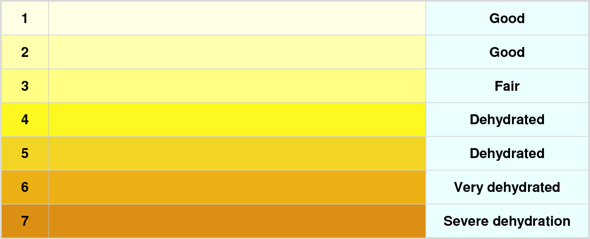 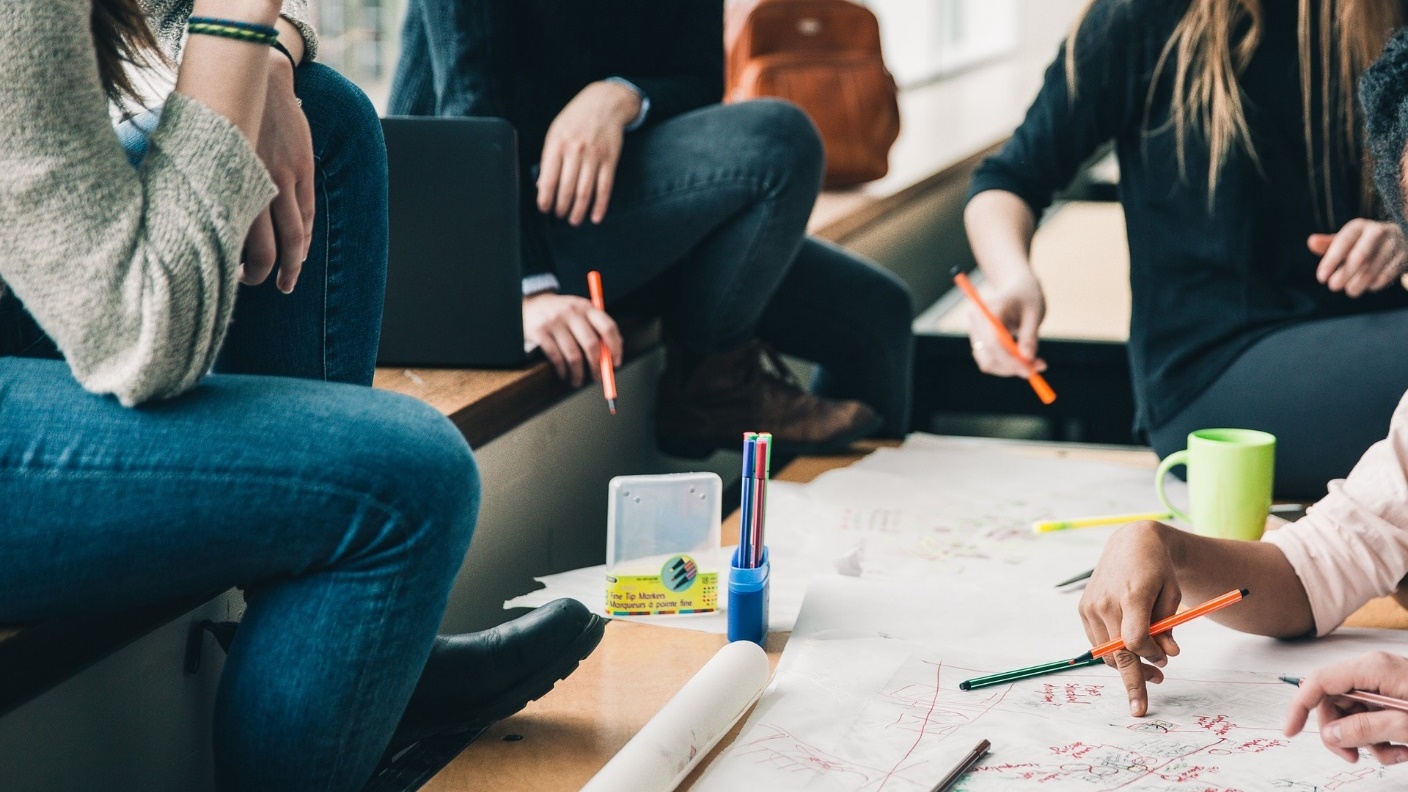 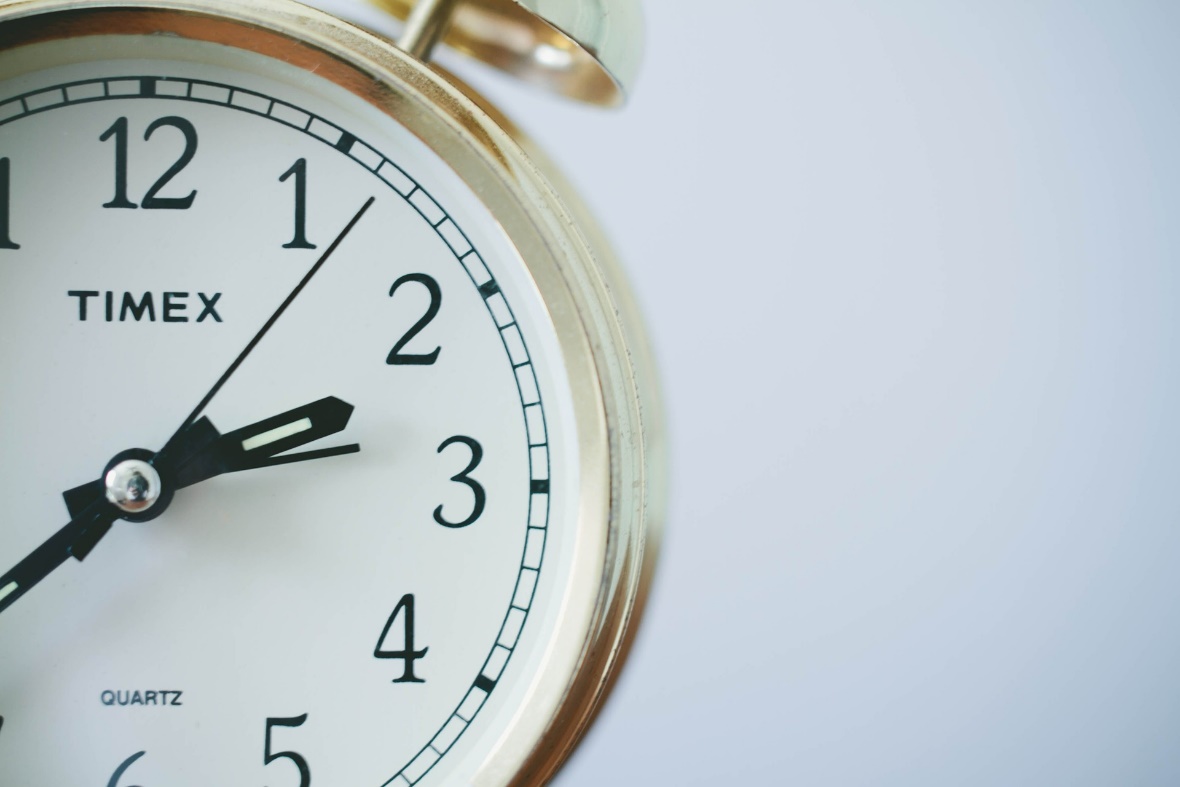 Jak zvýšit přívodtekutin?
5 min
Nadbytek tekutin
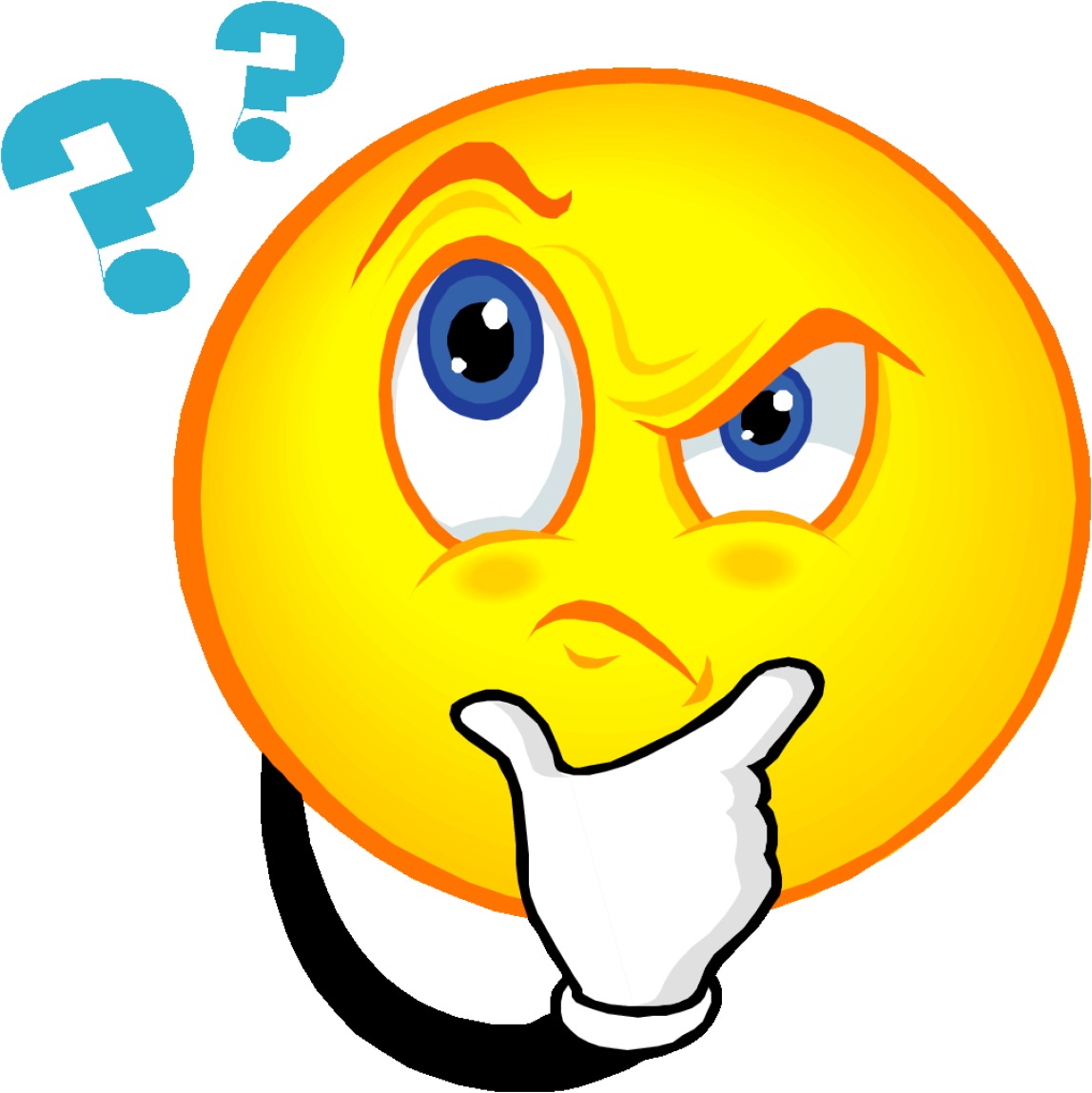 Nadbytek tekutin
intoxikace vodou
rychlý excesivní příjem vody
neschopnost vodu vyloučit
přemrštěný přívod tekutin infuzemi

symptomy – bolesti hlavy, nevolnost, poruchy vědomí, slabost, závratě, křeče, nadměrné močení
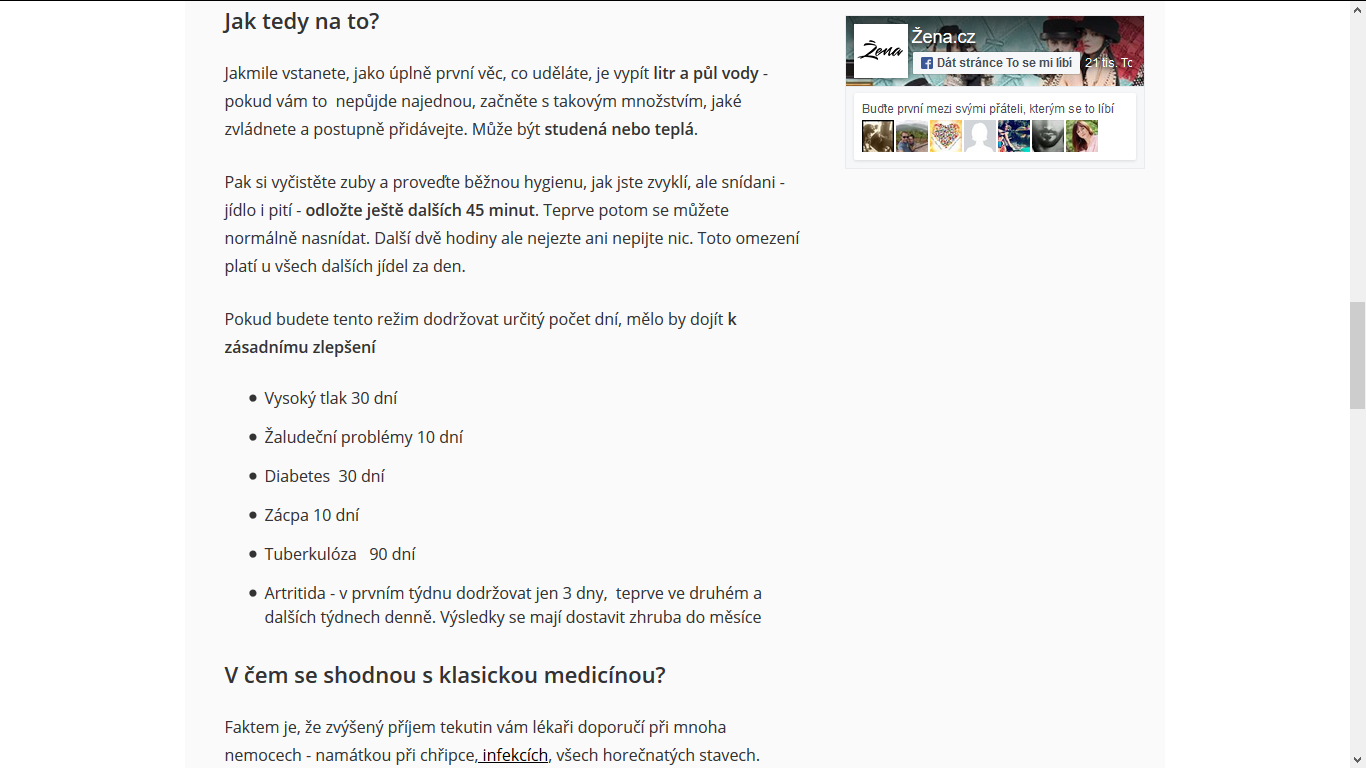 NA CO DÁT POZOR
1. Cukr
Cukr v nápojích – Coca-cola
11,6 g cukru ve 100 ml
(oslazený čaj – to samé ve 250 ml)


224 g cukru ve 2 l
(3 800 kJ – cca 2 obědy)
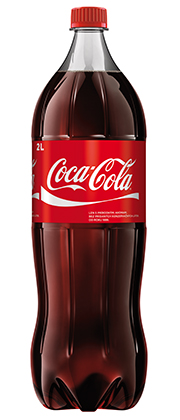 Cukr v nápojích – Cappy Pulpy
11,1 g cukru ve 100 ml
(oslazený čaj – to samé ve 250 ml)


222 g cukru ve 2 l
(3 800 kJ – cca 2 obědy)
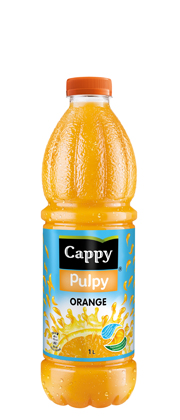 Cukr v nápojích – přehled
Celkové nevýhody soft drinks
velmi vysoký obsah cukru (Mirinda – 13 g/100 ml)
finanční náročnost
vysoké množství CO2
CO2 je odpadní látka metabolismu
potlačuje pocit žízně
snižuje objem vypité tekutiny
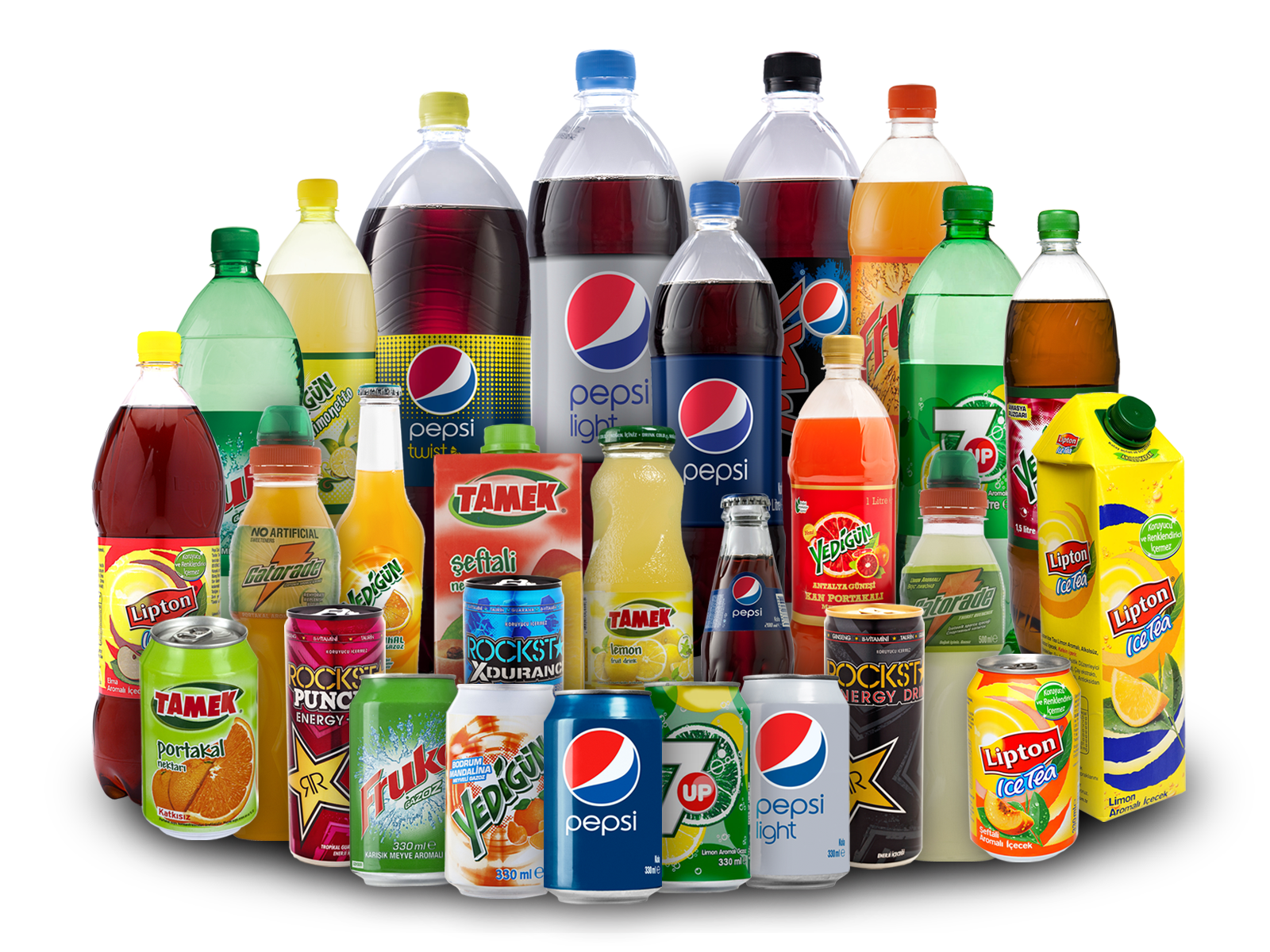 Rizika spojená s cukrem
DIABETES
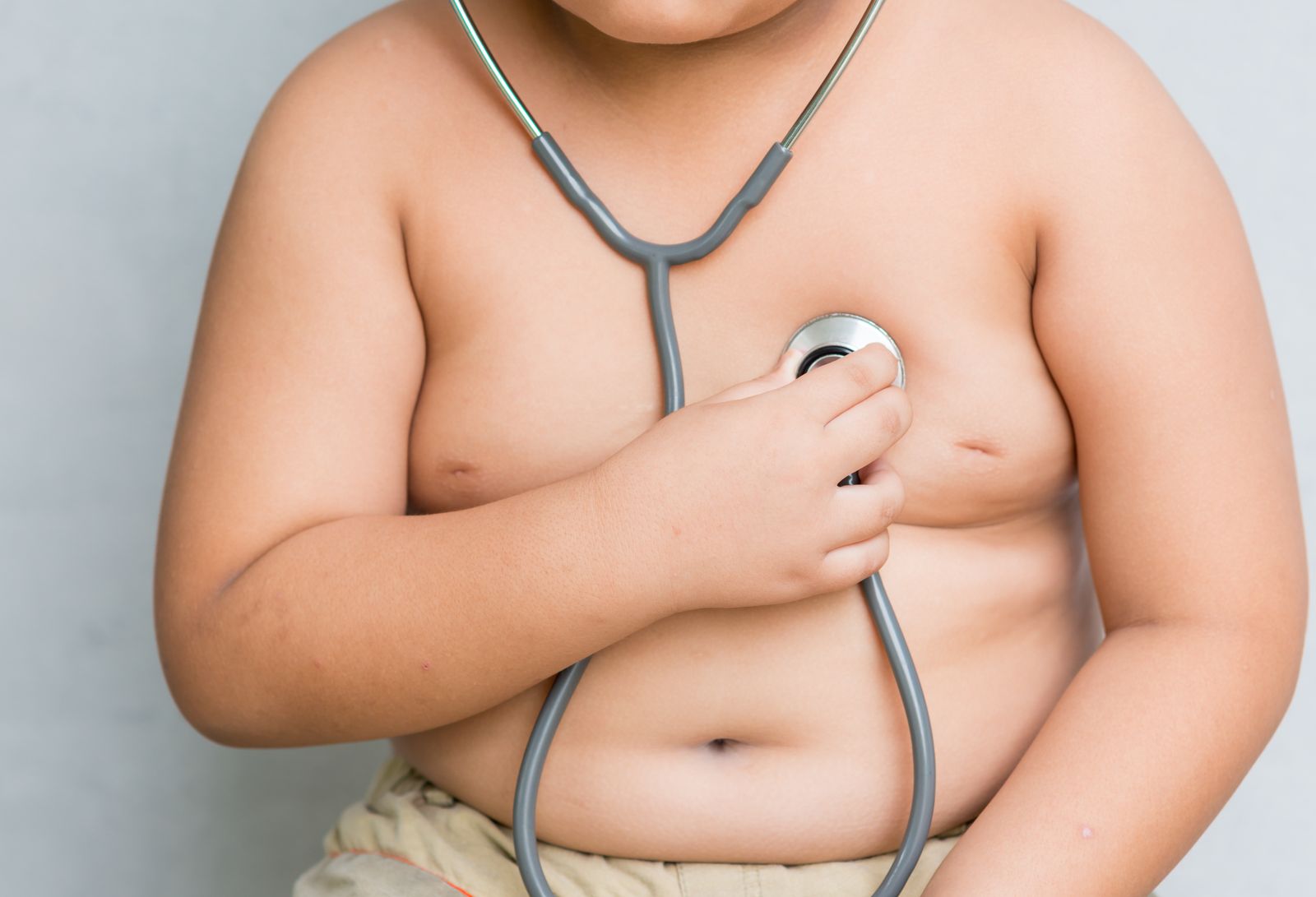 KARDIOVASKULÁRNÍ
ONEMOCNĚNÍ
NÁDOROVÁ
ONEMOCNĚNÍ
PORUCHY FUNKCE JATER
OBEZITA
HYPERTENZE
2. Kofein
Kofein
purinový alkaloid
nejrozšířenější stimulant

thein - ?
zastaralé označení, to stejné

močopudné účinky - ?
méně významné, než se předpokládalo; „kafaři“ adaptace
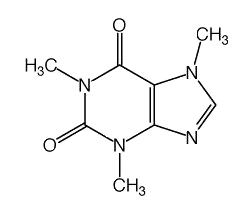 Zdroje kofeinu
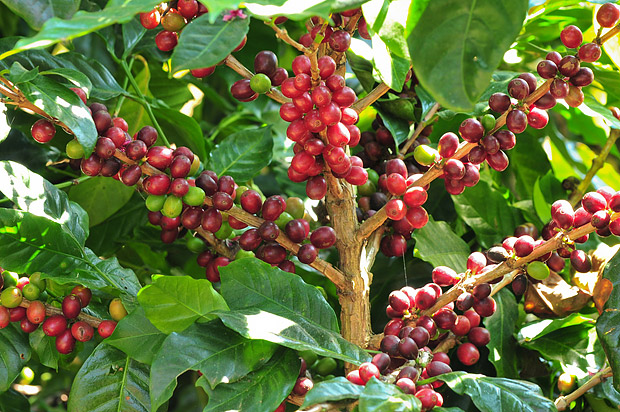 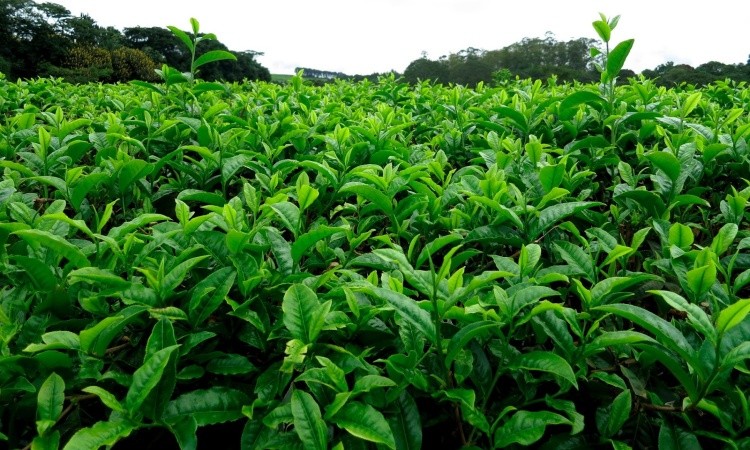 KÁVA
ČAJ
Zdroje kofeinu
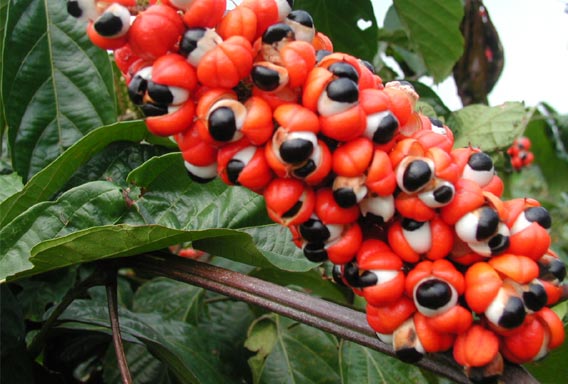 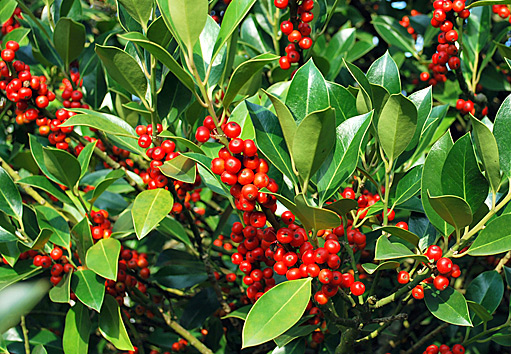 GUARANA
CESMÍNA
Obsah kofeinu v nápojích
espresso – 80–120 mg v šálku (30 ml)
maté – 85 mg v šálku (250 ml)
černý čaj – 14–70 mg v šálku (250 ml)
zelený čaj – 24–45 mg v šálku (250 ml)
Coca-cola – 12–18 mg ve sklenici (200 ml)
Doporučení EFSA
bezpečná denní konzumace do 400 mg
bezpečná jednorázová konzumace do 200 mg
u těhotných bezpečná denní konzumace do 200 mg
u dětí a dospívajících nedostatek informací
předpokládaný bezpečný příjem do 3 mg/kg
3. Alkohol
Patří alkohol do pitného režimu?
NE!
Ethanol
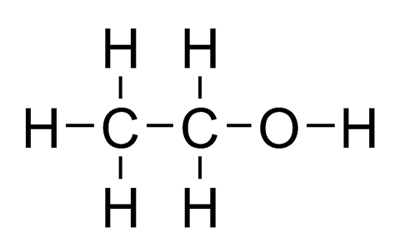 alkohol se dvěma uhlíky
metabolizace pomocíalkoholdehydrogenázy

energie: 1 g alkoholu ≈ 29 kJ

bezpečná dávka: neexistuje!

pozitivní účinek: KVO u žen, ALE celkový efekt
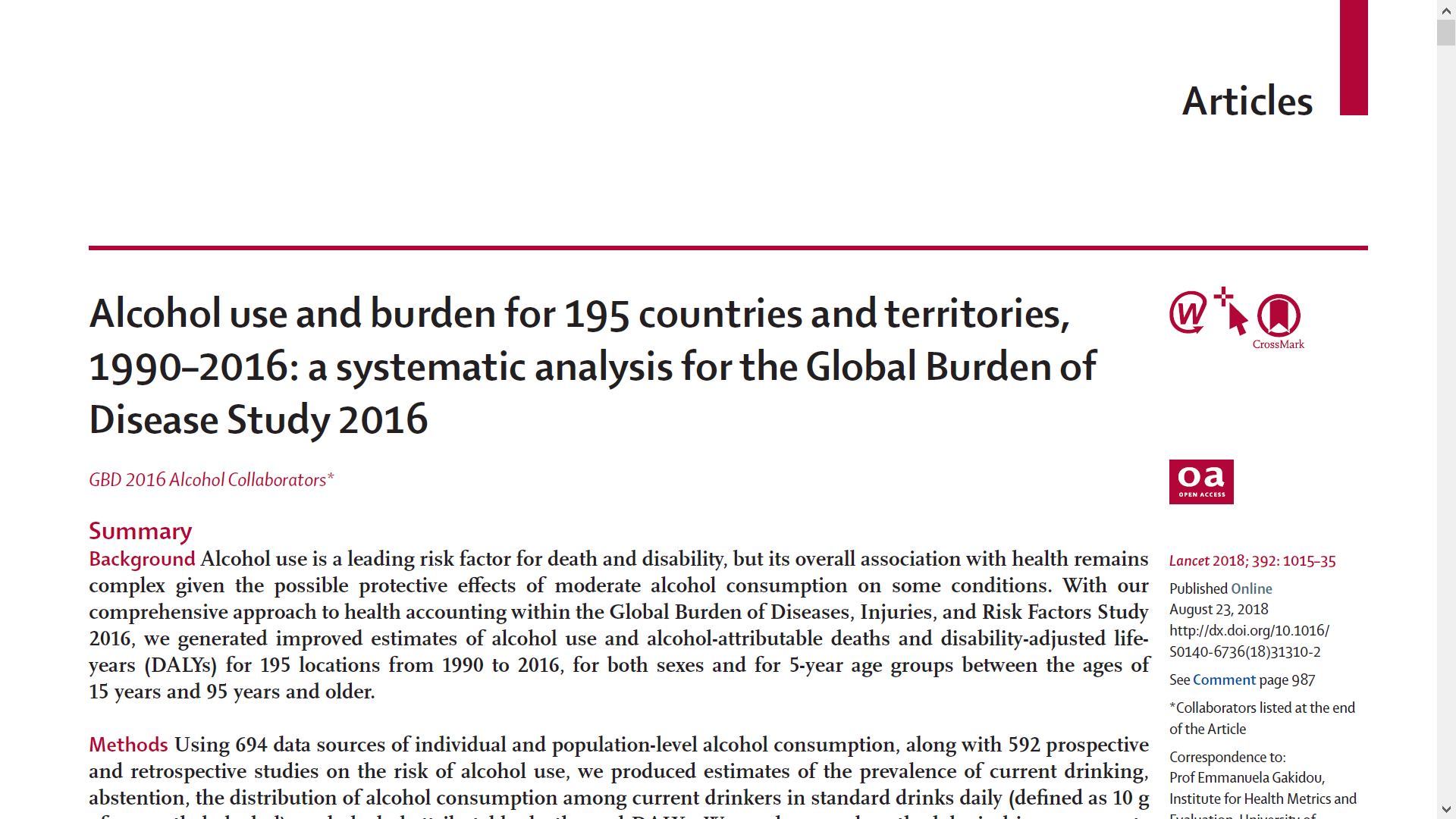 Kolik je 20/10 g ethanolu?
20 g se nachází v:
0,5 l piva
2 dl vína
5 cl 40% destilátu
10 g se nachází v:
0,3 l piva
1 dl vína
3 cl 40% destilátu
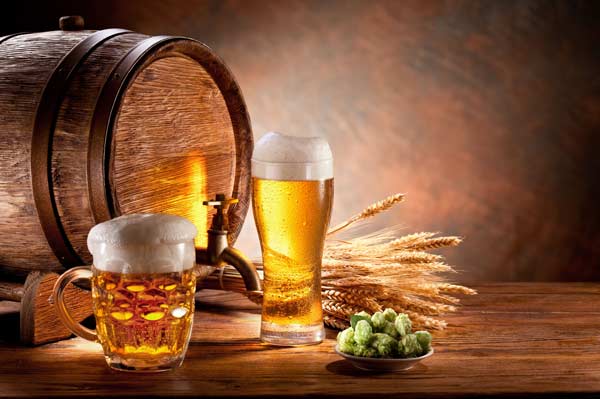 Zásadní je uvědomit si, že...
Nelze stanovit naprosto bezpečnou dávku alkoholu.
Alkohol obsahuje energii (a ne málo).
Alkohol může poškodit funkci některých orgánů.
Alkohol může způsobit ranní hypoglykémie (diabetes!).
Alkohol je rizikový kvůli pozornosti.
Jaké nápoje tedy vybírat?
minerální vody
neředěné džusy
káva
energetické nápoje
soft drinks
alkoholické nápoje
voda
neslazené čaje
ředěné džusy